Commissioning for a life not a service
Principles of Commissioning for Wellbeing level 5 qualification
Updated July 2023
[Speaker Notes: Original qual developed by Skills for Care and other national partners (ADASS, LGA, providers, commissioners) around 2017
We developed and piloted an LD/A version in 2020,with partners inc LGA, ADASS and NHSE (NB: is exactly same qual/cert at end, is just version where content is contextualised to LD/A)
Qualification is managed and awarded by Highfield Qualifications
SfC work with BCE and Hasca (endorsed learning providers) who deliver the qual with input from people with lived experience. Via BCE and Hasca, SfC can offer some funding support towards the cost of the qual.]
What – learning outcomes
Recognise the importance of co-production at every stage of the commissioning cycle
Ability to design innovative care and support
Understand:
The market
Legislative requirements
Population needs
Outcomes-focused commissioning
Supporting services to improve
Commissioning in partnership

Note: content is regularly updated/contextualised to current policy/reform developments by both learning providers
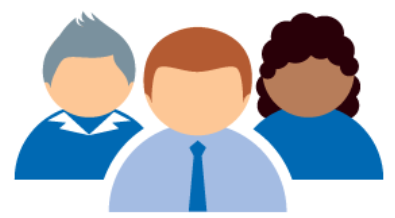 [Speaker Notes: The qualification focuses on the ‘human’ aspect of commissioning – whilst it does cover practical aspects such as the commissioning cycle, legislation and policy, it does this in the context of co-production and outcomes-focused commissioning practice which results in making a meaningful difference to the lives of people accessing care and support. 
This ‘human’ approach is essential to support reform across social care and health, where there is an increasing focus on innovation and doing things differently and on ensuring that care and support are personalised to individual needs
The qualification takes around 9-12 months to complete and is made up of a mix of individual and guided learning
As it’s a level 5 qualification learners must complete a number of assignments in order to gain the certificate. Line manager support to undertake the qualification is important in light of the time commitment.]
Learning disability and autism version
Principles of Commissioning for Wellbeing Level 5 qualification
Generic version – suitable for all commissioners
Learning disability and autism version
Covers the same core content, but examples and delivery is contextualised to learning disability and autism
Both versions result in the same certificate
[Speaker Notes: As per previous comment, the learning disability and autism version covers the same core content (as per Highfield specification), but delivery and practical examples etc are specifically contextualised to learning disability and autism
These are run as separate cohorts]
Who – target audience
Health commissioners
Social care commissioners
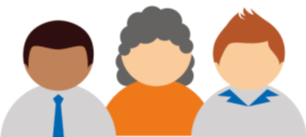 Social care providers*
*NB: content is focused on commissioning and so learners need to work in a commissioning role or have links to commissioners for practical examples
[Speaker Notes: The qualification is suitable for both new and experienced commissioners 
Whilst the focus of the qualification is commissioning, providers with an interest in commissioning may find the qualification valuable (we have heard this from a number of providers who have undertaken the qual). However, providers would benefit from having links to local commissioners, if commissioning isn’t part of their current role as the course includes practical examples of commissioning]
Funding support options
Health commissioners
Social care commissioners / providers
approx 1/3 of costs met by SfC for the generic version (not currently available for the learning disability and autism version)

employer to pay £1,300 (NB: may be possible to claim back via WDF)
LD/A version – full costs met by SfC

Generic version – no funding via SfC
Visit our webpage for more detail www.skillsforcare.org.uk/L5-Commissioning-for-Wellbeing-Qual
[Speaker Notes: Funding support options are complex due to different sources of support. For more detail please visit our webpage for the qualification.
The cost of the qualification varies slightly depending on the learning provider. However the full cost is approximately £2,000 +VAT]
Why – value of the qualification
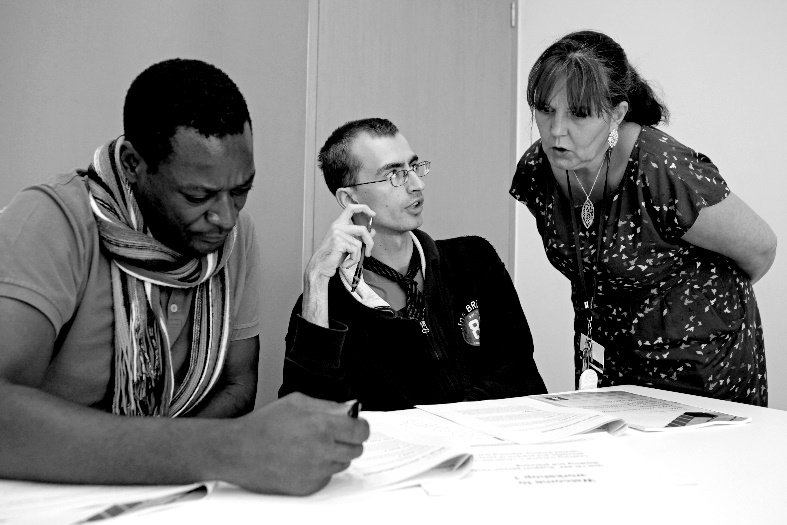 Better outcomes for people
Improved services
Improved confidence and motivation
More flexible and innovative approaches to commissioning
Connections with others involved in commissioning
“I have learnt what co-production means (really) and the impact it can have on an individual, their family, their community and the Service Provider”
[Speaker Notes: We hear lots of positive feedback from people who have completed the qualification, including from experienced commissioners, who still gain a lot from the unique approach that the qualification takes in terms of considering how best to meet the ‘human’/wellbeing aspects of the role.]
Independent impact evaluation
Qualification highly valued by learners
Increased knowledge of what good commissioning looks like
Increased confidence
Greater commitment to coproduction and outcomes-based commissioning
Examples of improved commissioning practice

“It has given me the confidence to look at that innovative thinking, and not just at what we can commission.” (NHS commissioner)

Link to the full evaluation report
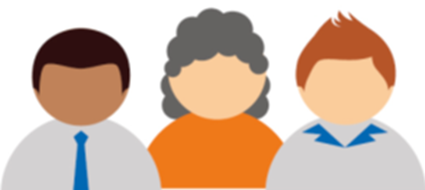 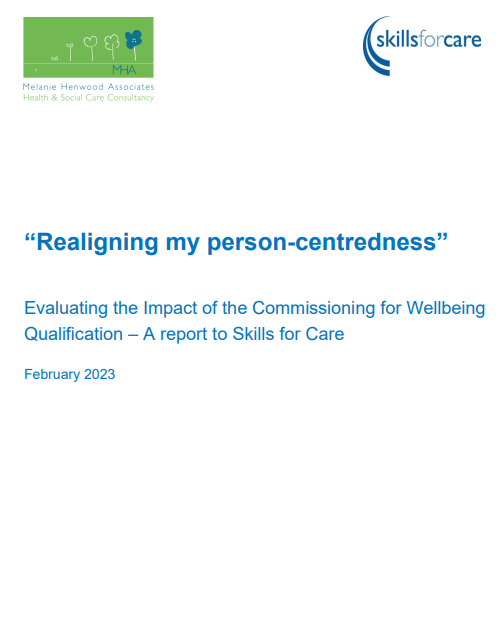 Why – hear from learners
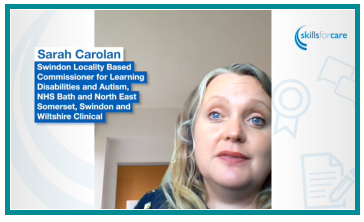 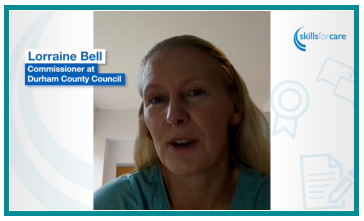 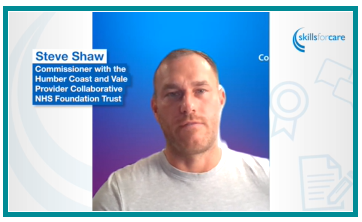 Hear from these learners and other stakeholders.
Visit our webpage:
www.skillsforcare.org.uk/L5-Commissioning-for-Wellbeing-Qual
[Speaker Notes: We have included a link on the slide to our webpage for the qualification where you can find lots of information, including the chance to watch a number of short videos with different stakeholder perspectives – we’re about to upload one with a lived experience perspective about the value of this qualification from people who access care and support.]
How to access the qualification
If you would like to apply for a place, contact Hasca and BCE to find out more, including dates, and apply directly
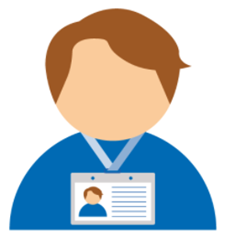 There are no set dates for cohorts to start, learning providers organise them throughout the year
For more detailed information about the Principles of Commissioning for Wellbeing qualification please visit our webpage 
www.skillsforcare.org.uk/L5-Commissioning-for-Wellbeing-Qual
[Speaker Notes: On our webpage we have more detailed information including:
More in-depth description of the qualification (content, length of time to complete etc)
Further detail about funding options (inc link to WDF page)
Link to the Highfield specification for the qual (more detail re: content covered)
FAQ document
Videos where you can hear more about the qualification from; learners, learning providers and people with lived experience of accessing care and support]
Thank you
Holly.Irwin@skillsforcare.org.uk